Engineering Design Models
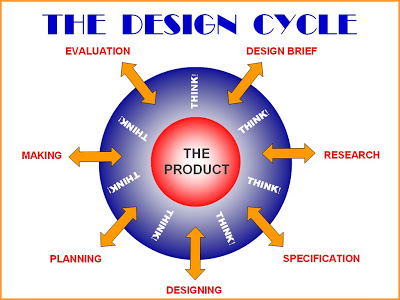 Engineering Design Process
Define Problem or Need
Select & Test
What similar things exist?
Does it work?
Modify & redesign
ResearchInvestigateGather Info
Does solution meet need?
Brainstorming
Proof of concept
Propose Design Solutions
AnalyzeEvaluateSolutions
[Speaker Notes: Slide from NSDL/NSTA Web Seminars: Teach Engineering. The presenters were Dr. Martha CyrDirector of K-12 Outreach and Adjunct Professor in Mechanical Engineering at the Worcester Polytecnic Institute and Dr. Mike Mooney, Associate Professor of Engineering at the Colorado School of Mines. http://learningcenter.nsta.org/products/symposia_seminars/NSDL/webseminar9.aspx

See also info at http://www.nasa.gov/audience/foreducators/plantgrowth/reference/Eng_Design_5-12.html
http://www.idea-nz.com/processhome.htm
http://www.basimmousilli.com/2009/12/web-design-methodology-from-concept-to-completion/]
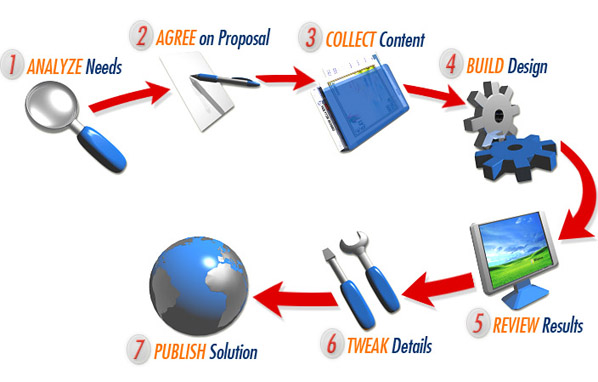 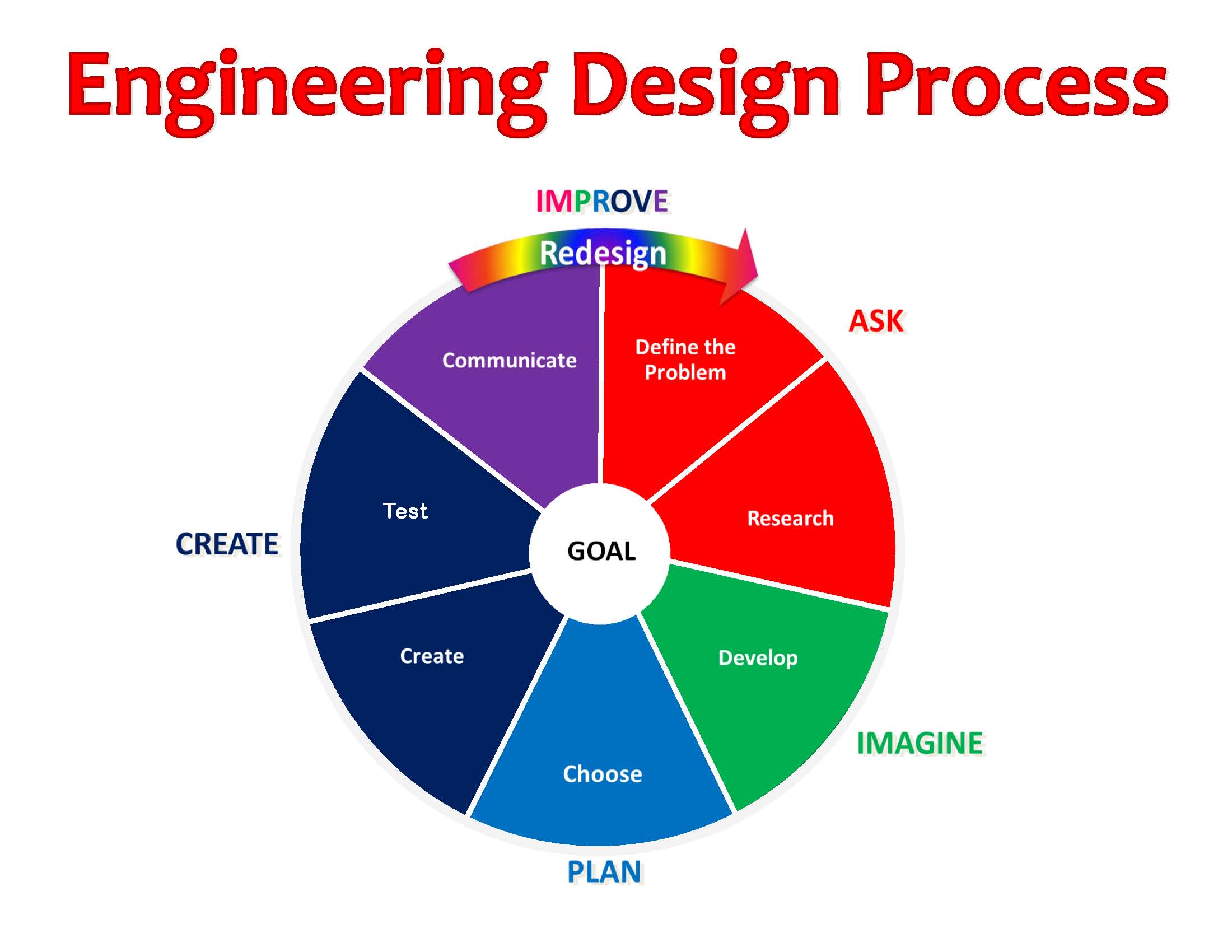 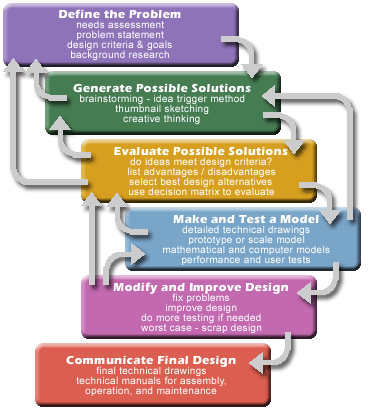 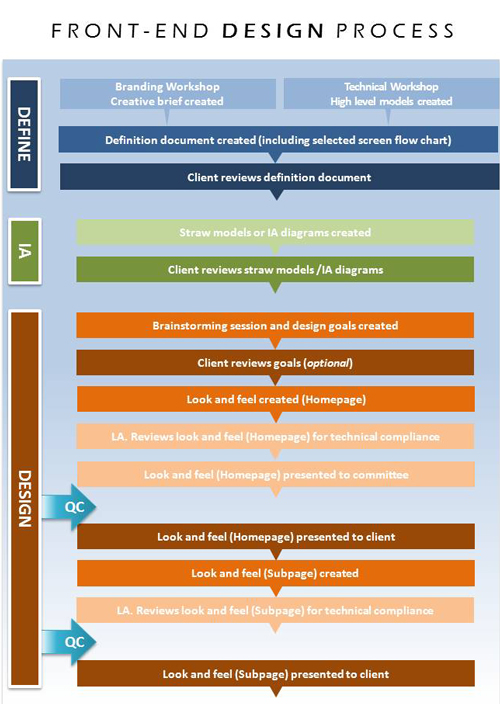 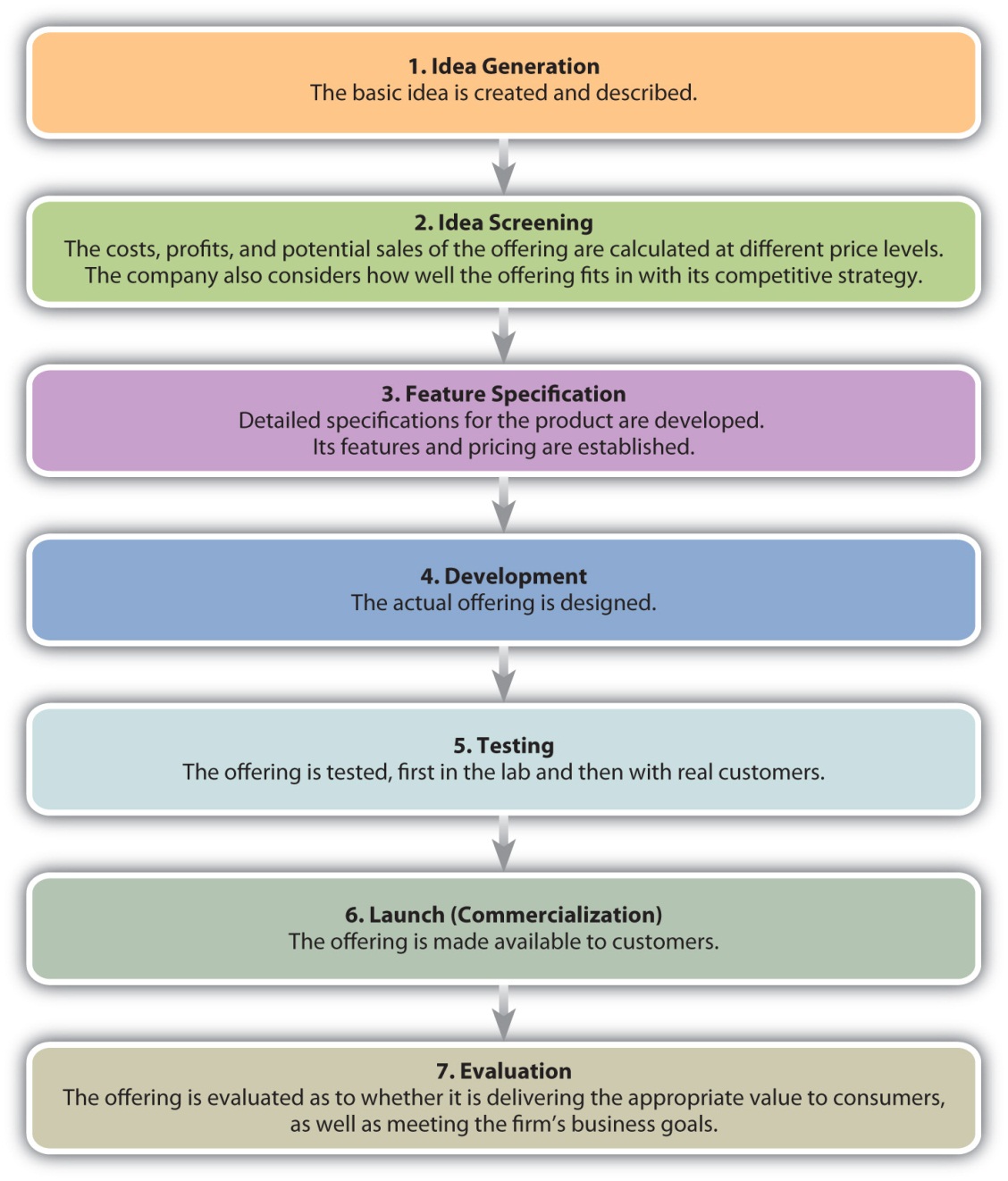 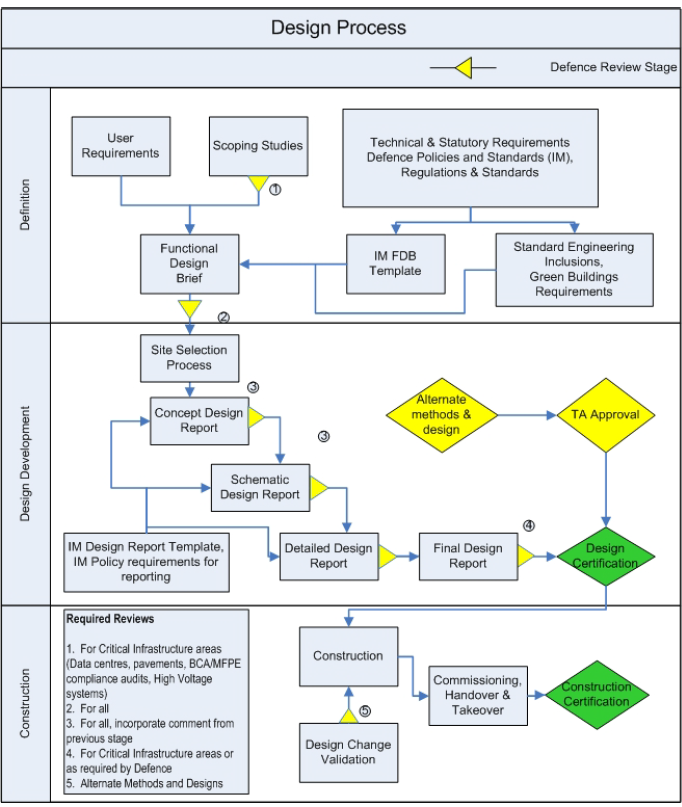